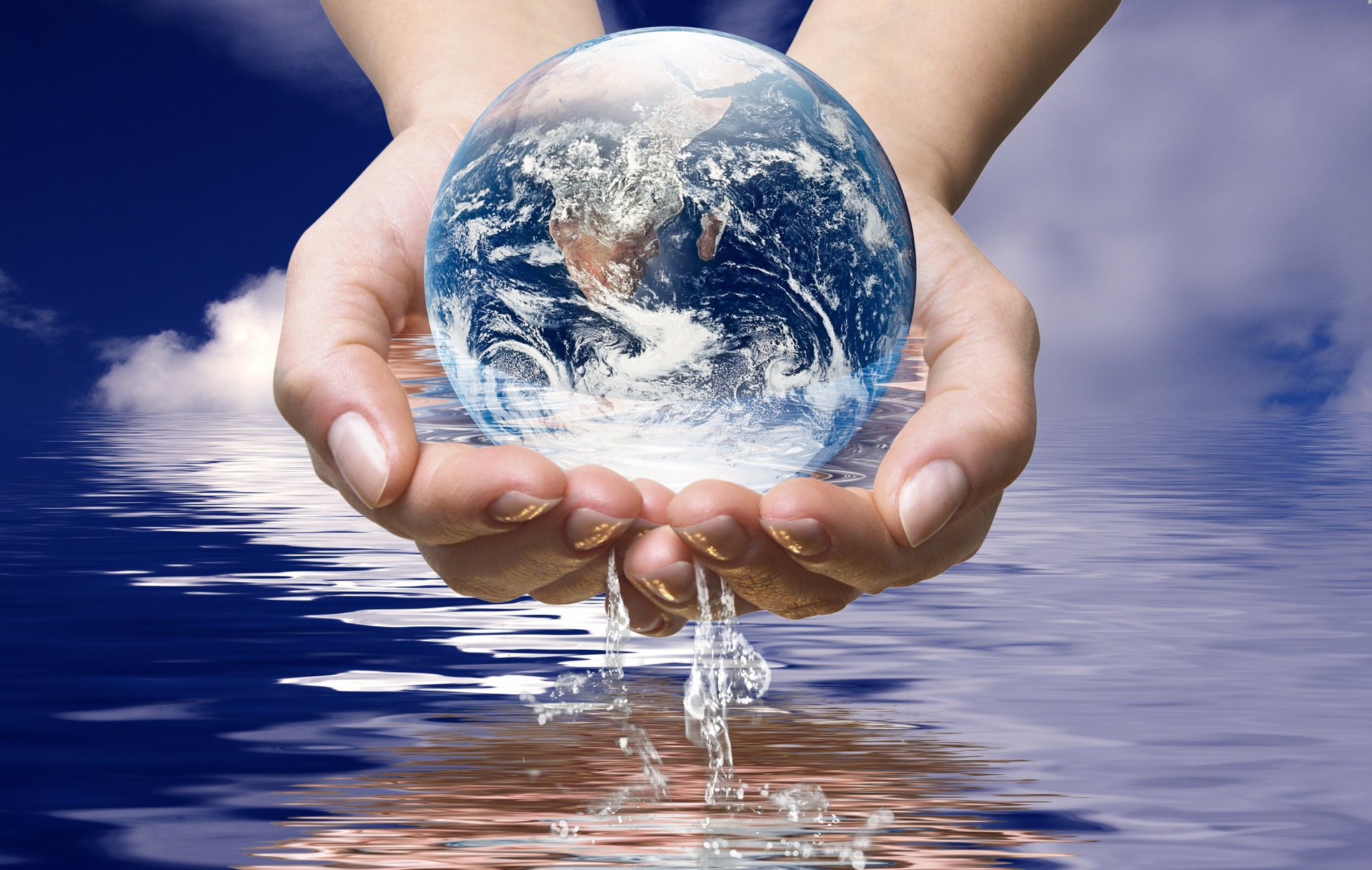 БЕРЕГИТЕ  ВОДУ
Подготовила воспитатель:
Зелепугина Юлия Викторовна
СП Детский  сад МОБУ «СОШ с.Рождественка»
ВОДА НА ЗЕМЛЕ.
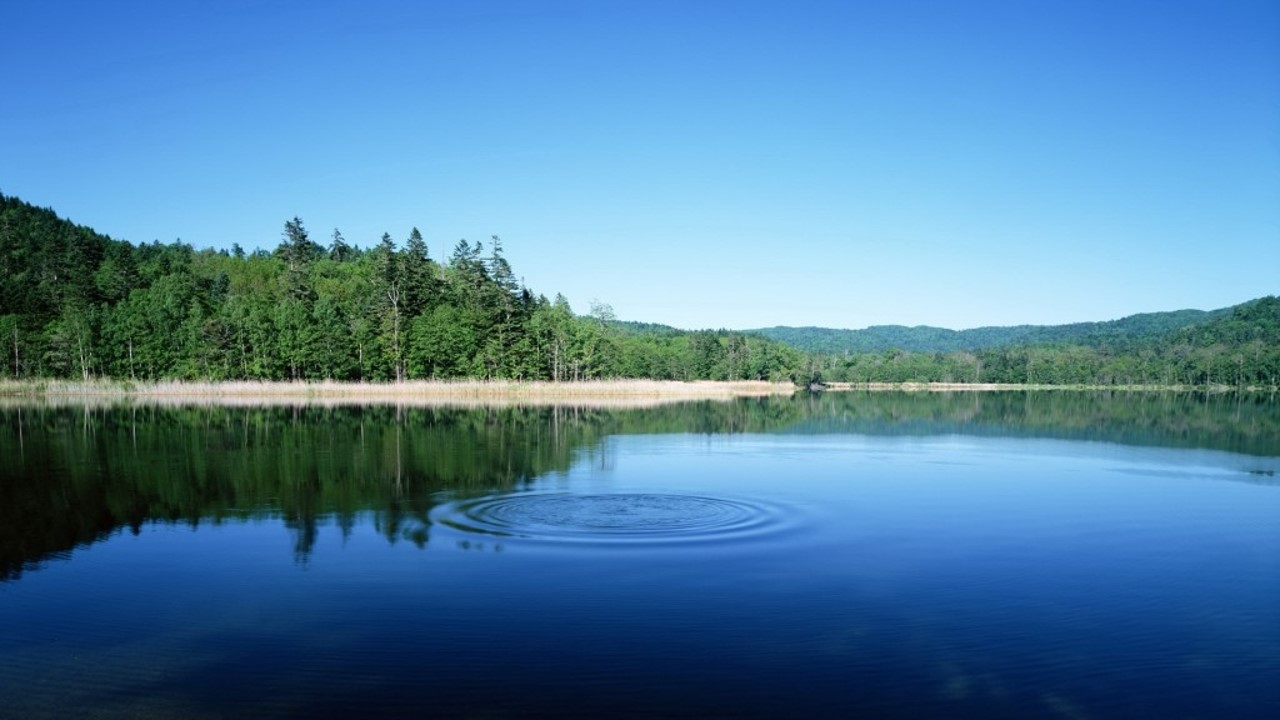 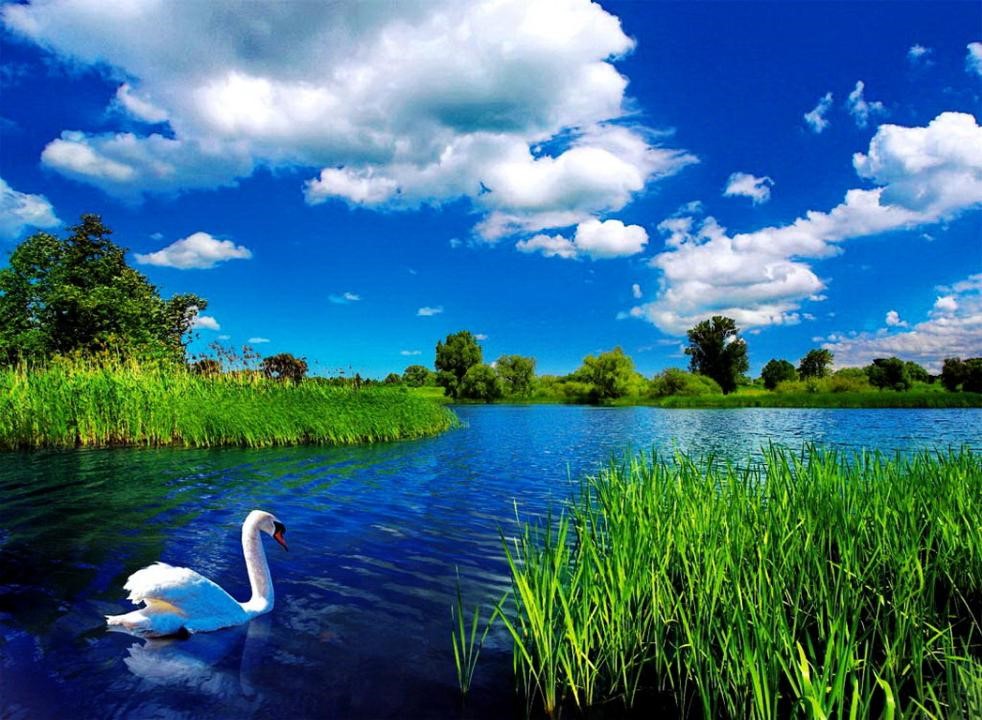 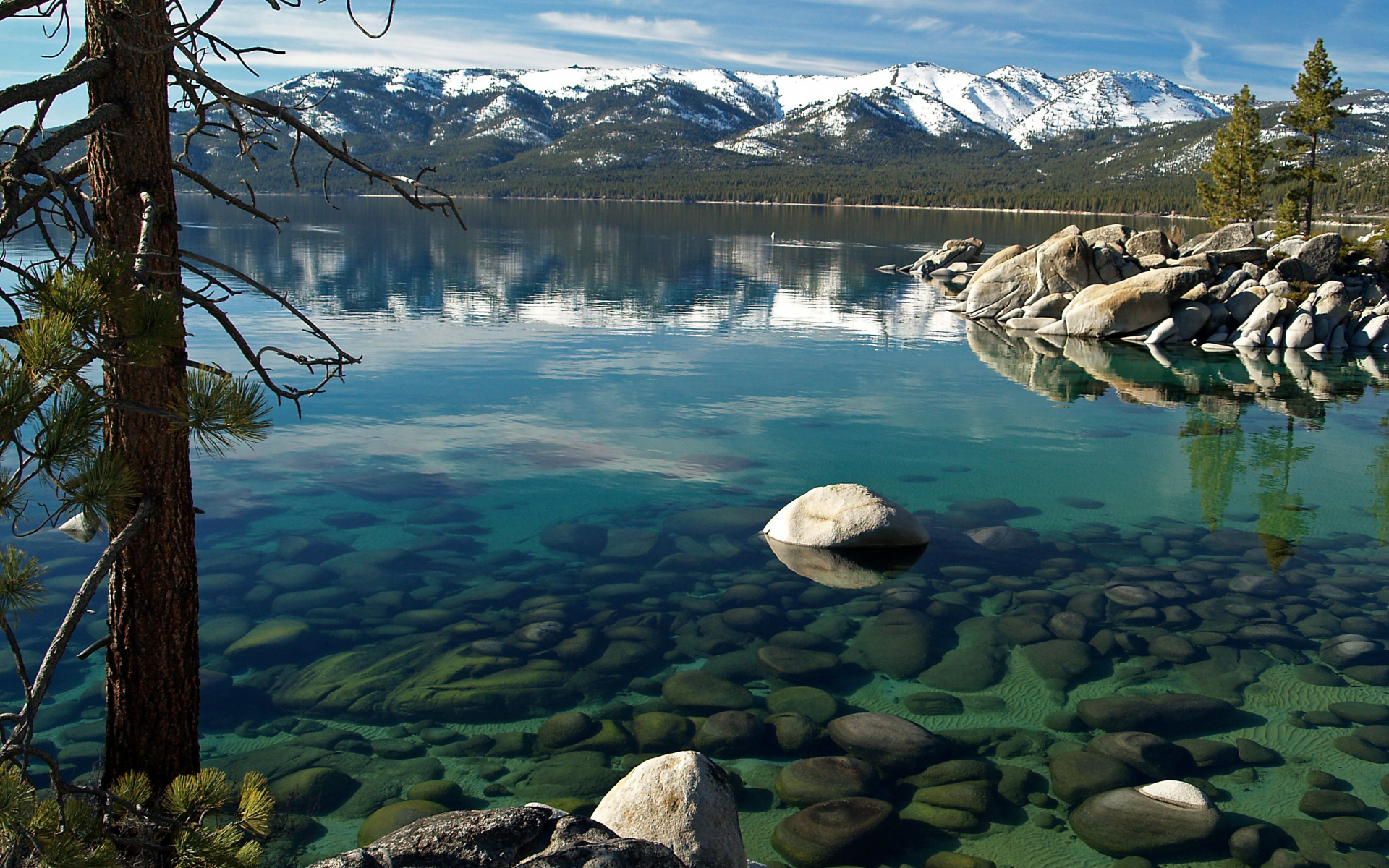 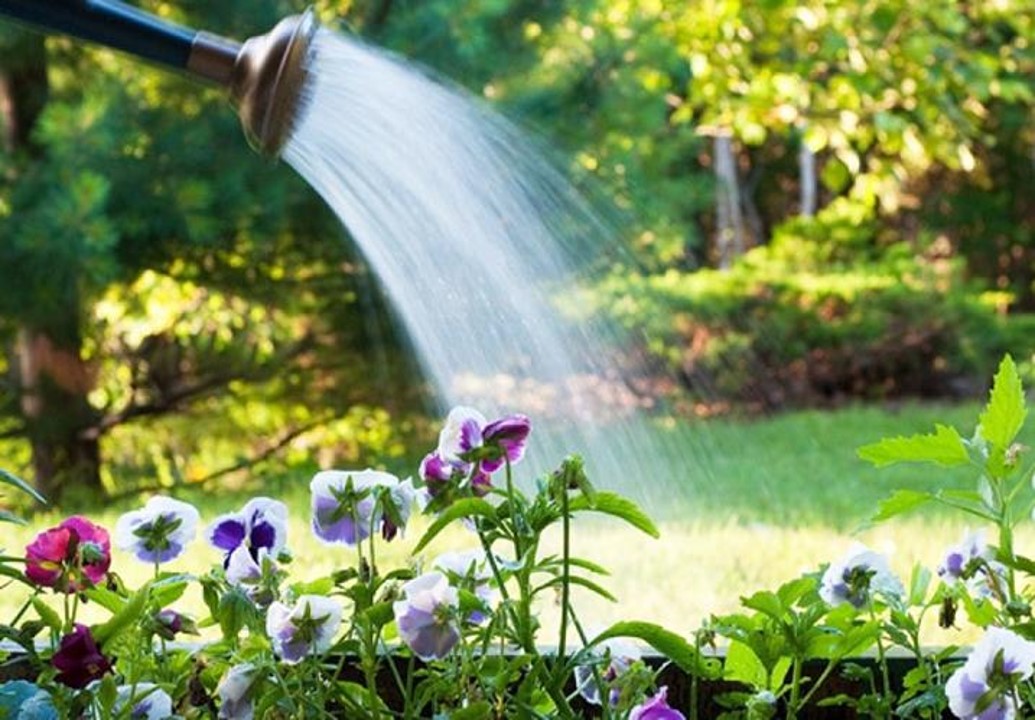 ВСЕМ НУЖНА ВОДА.
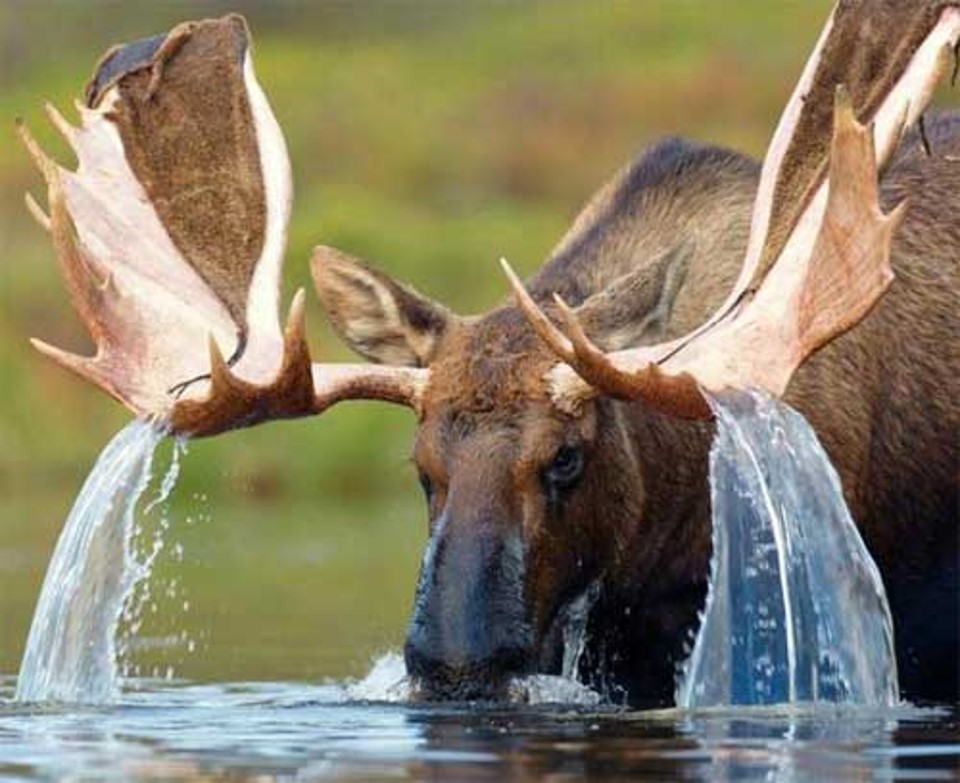 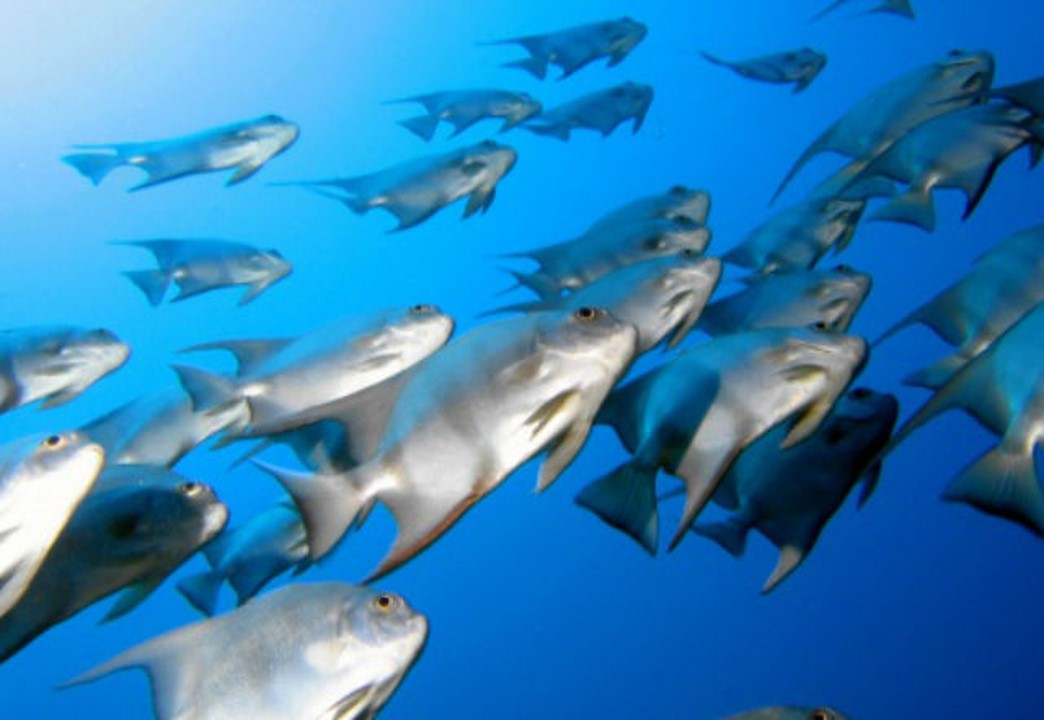 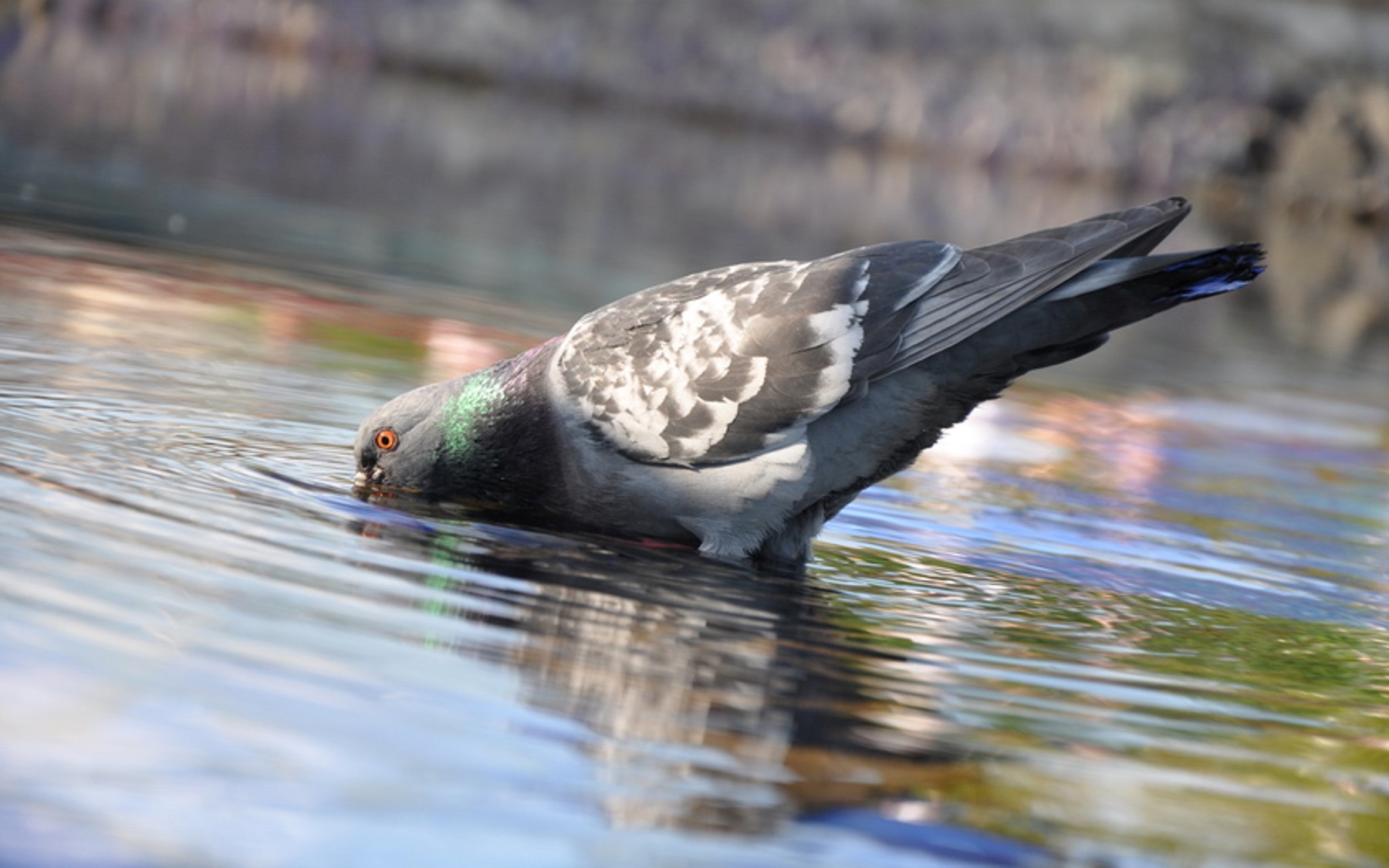 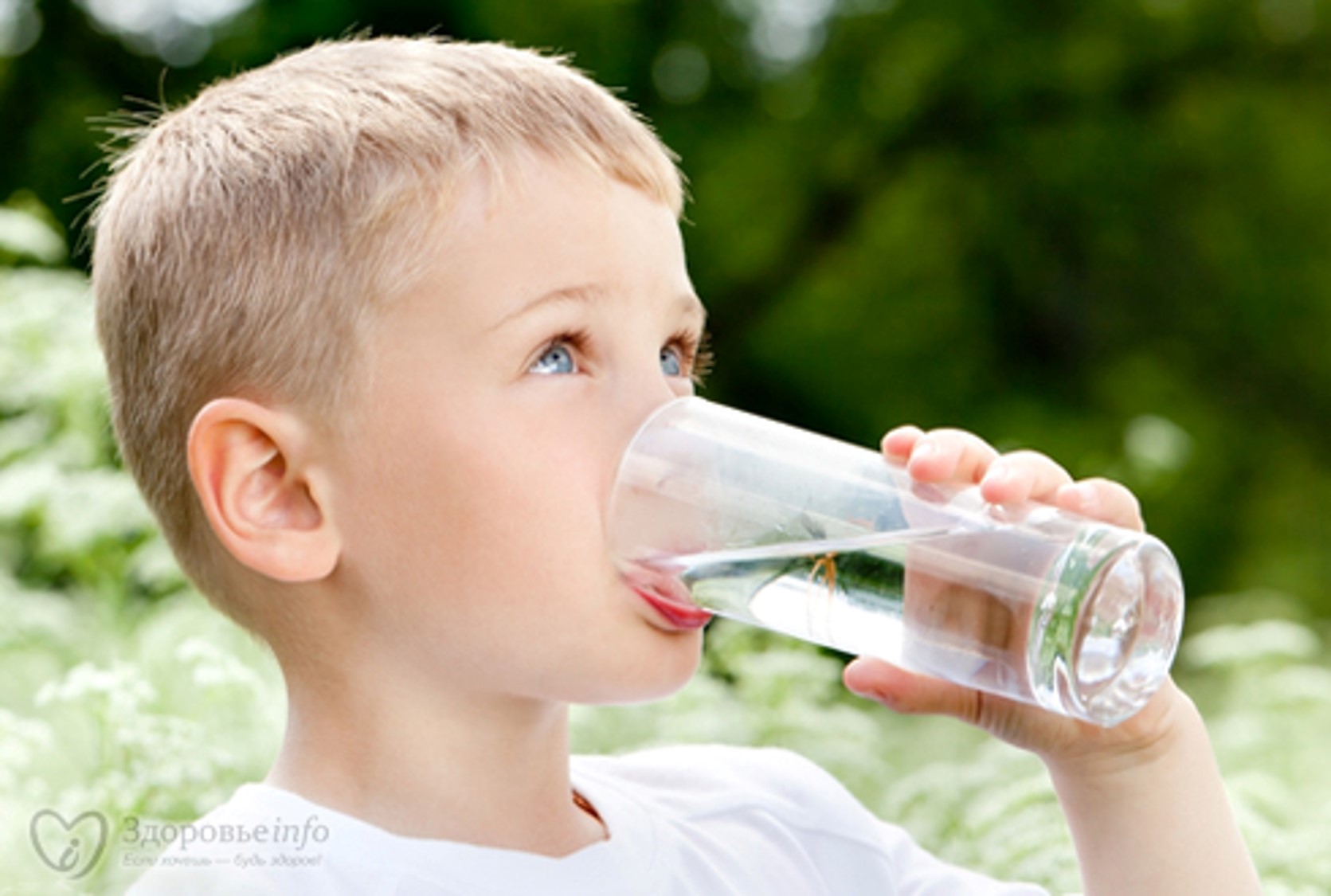 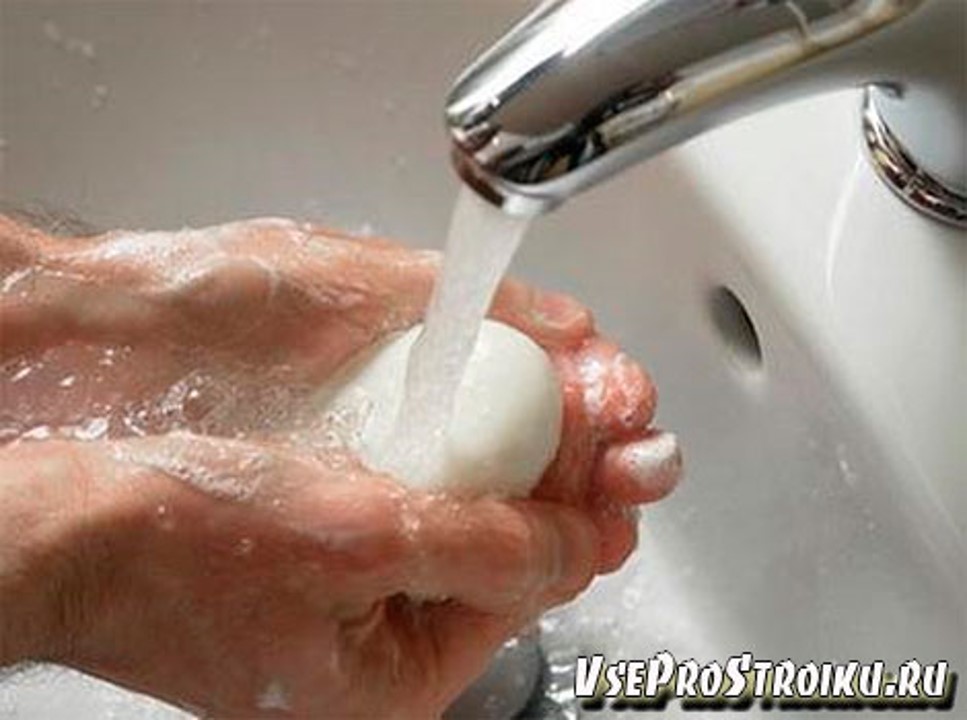 КАК ВОДА ПОЯВЛЯЕТСЯ В НАШЕМ ДОМЕ
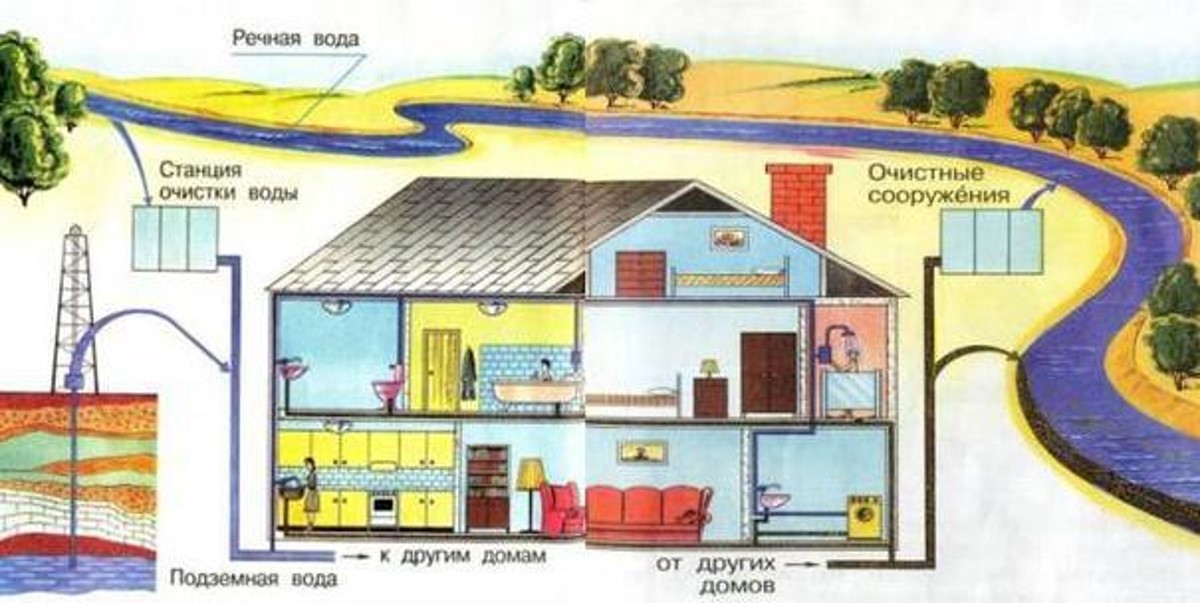 КАК ЛЮДИ ЗАГРЕЗНЯЮТ ВОДУ.
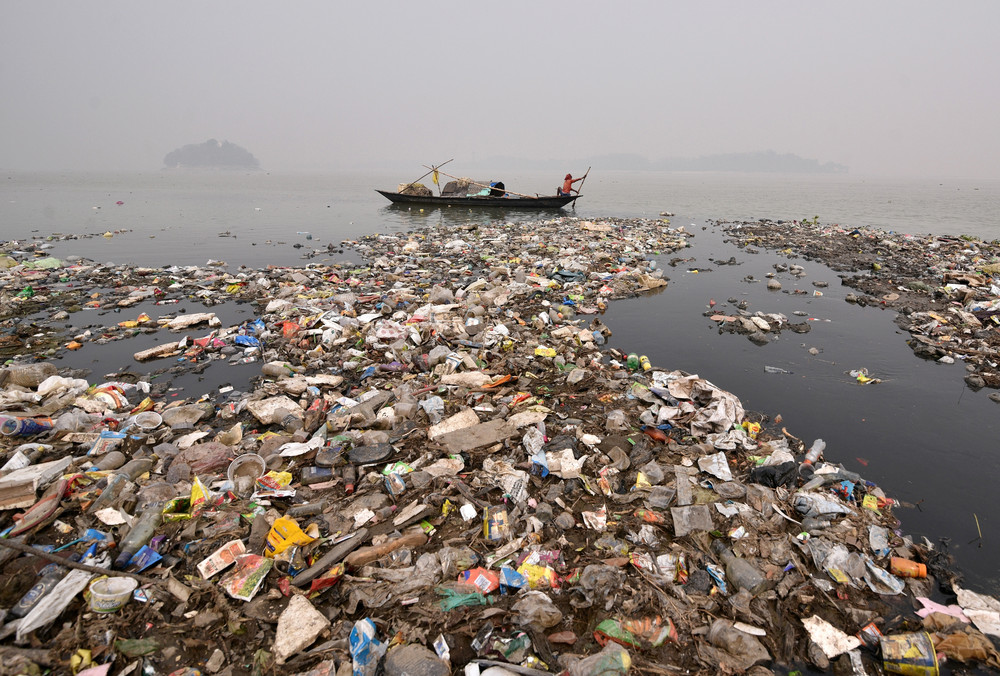 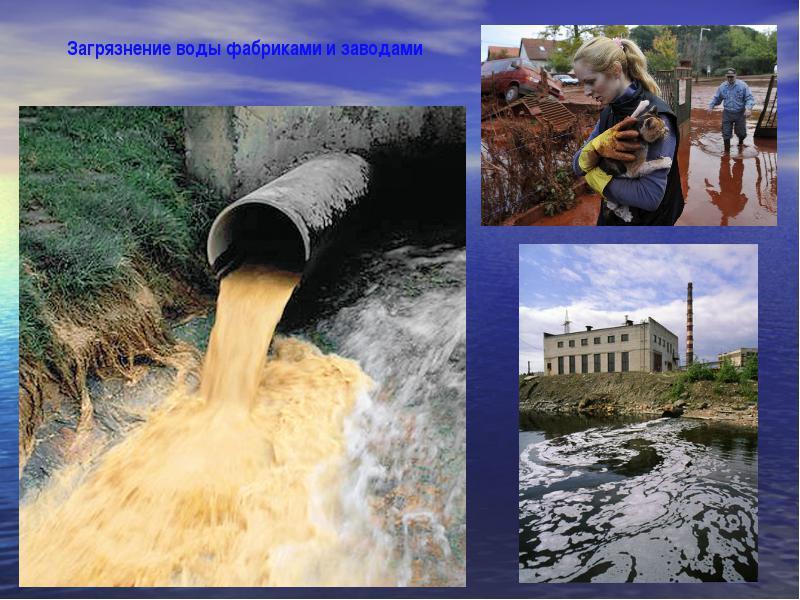 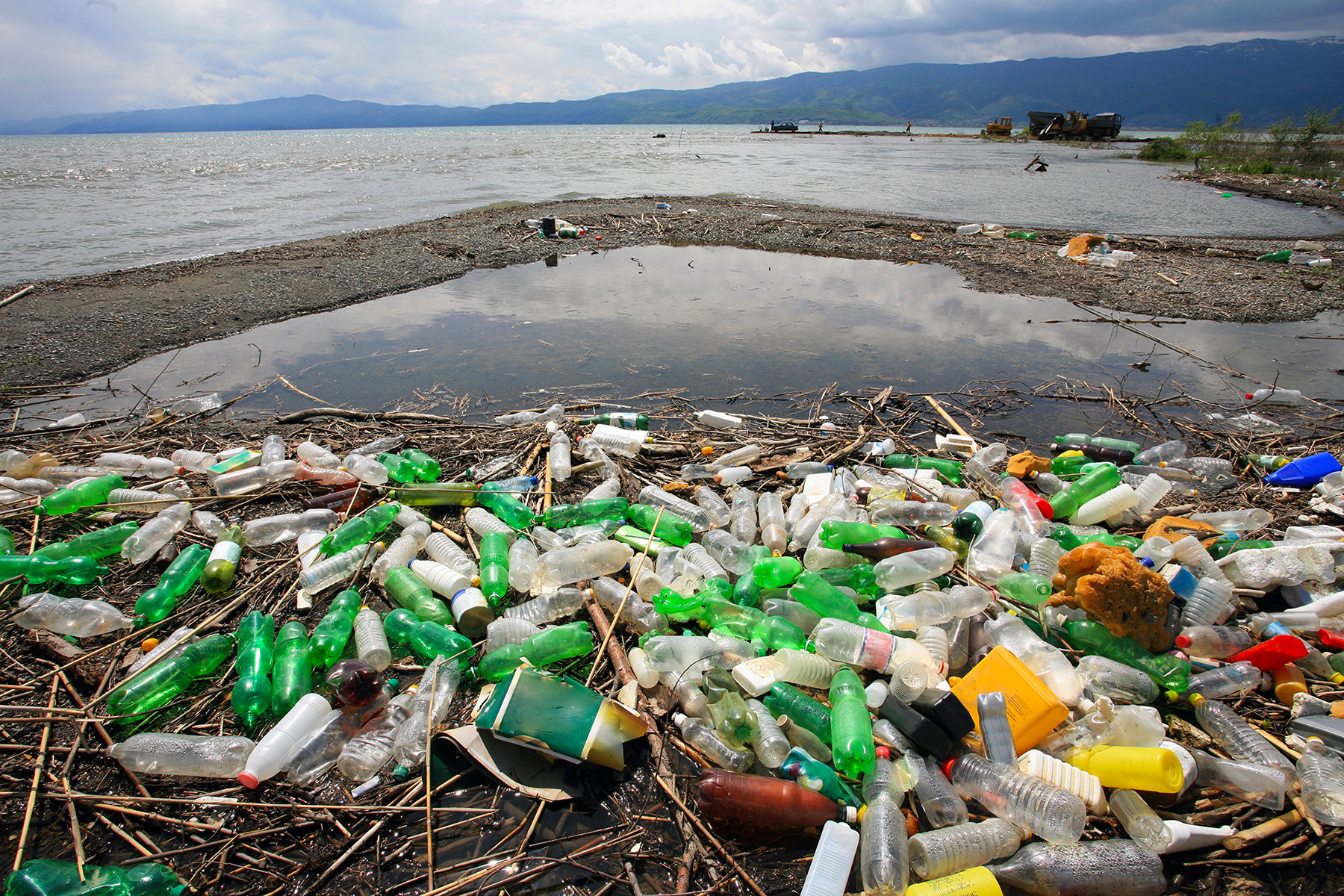 СТРАДАЕТ ВСЕ ЖИВОЕ
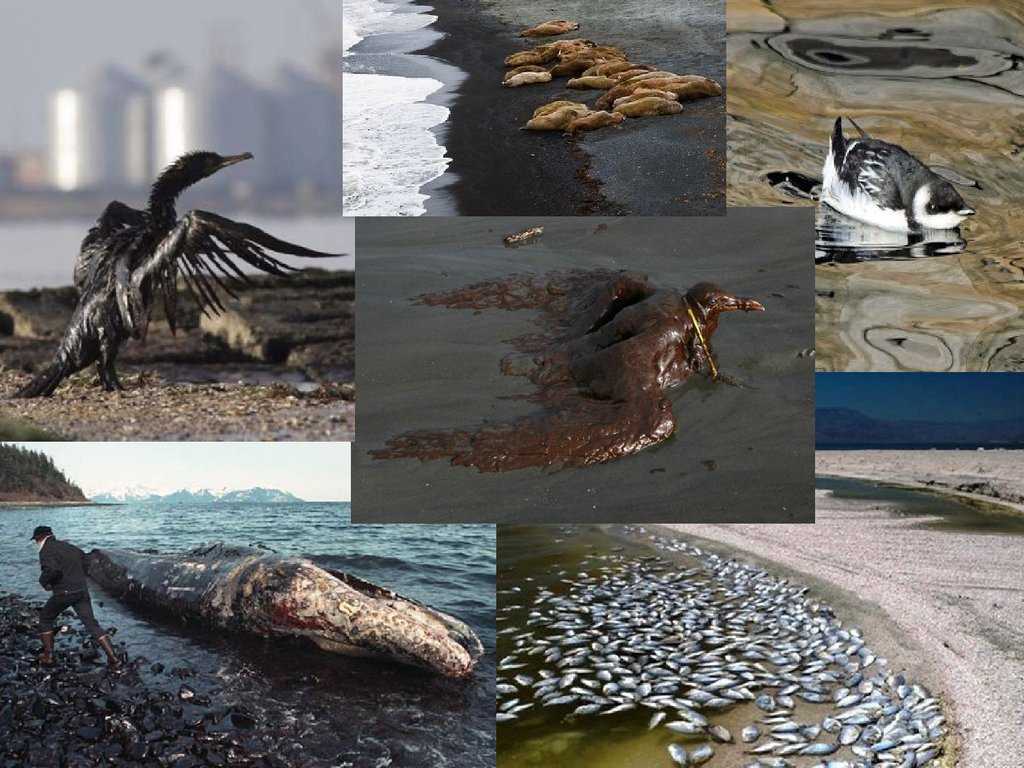 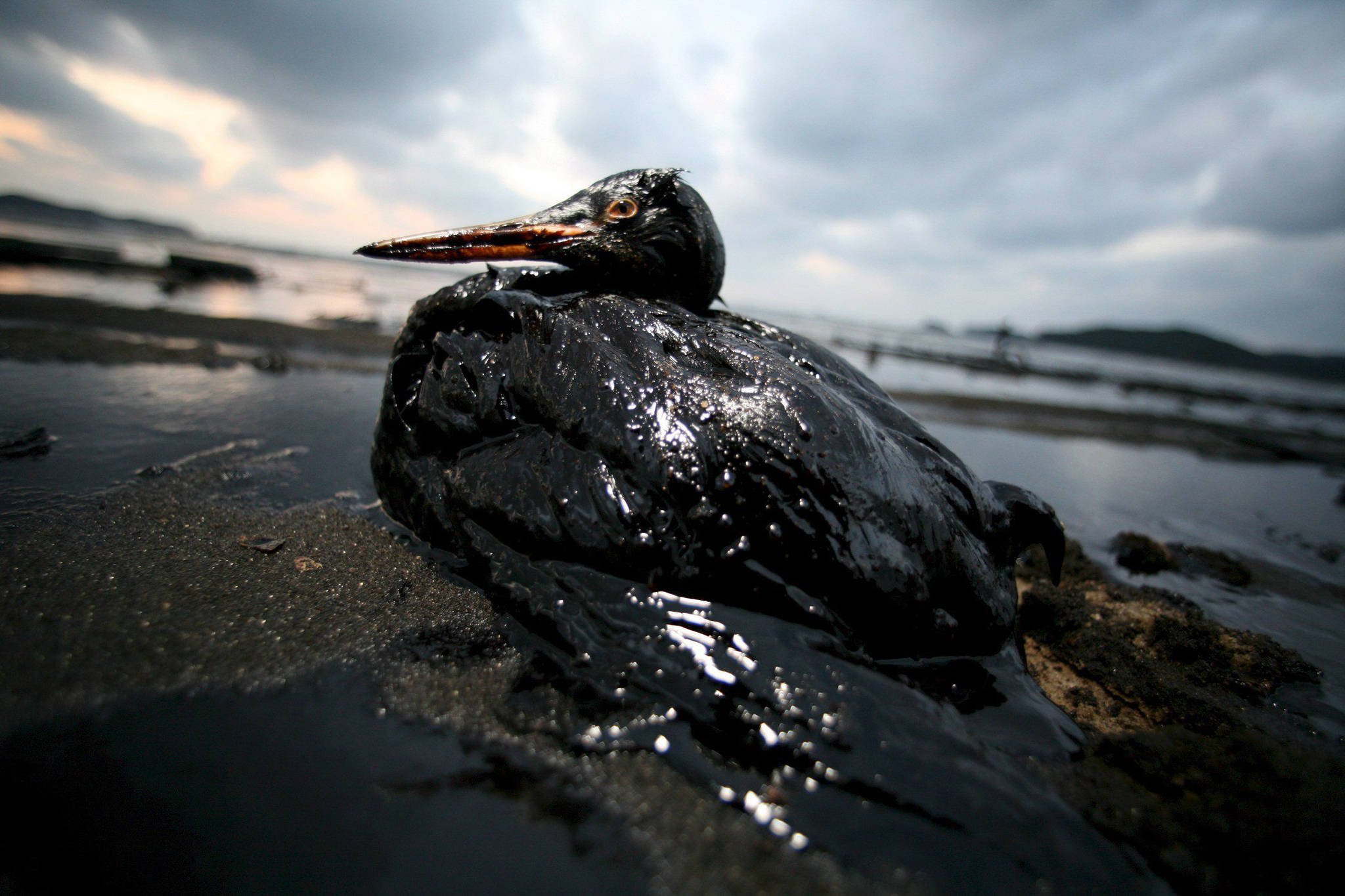 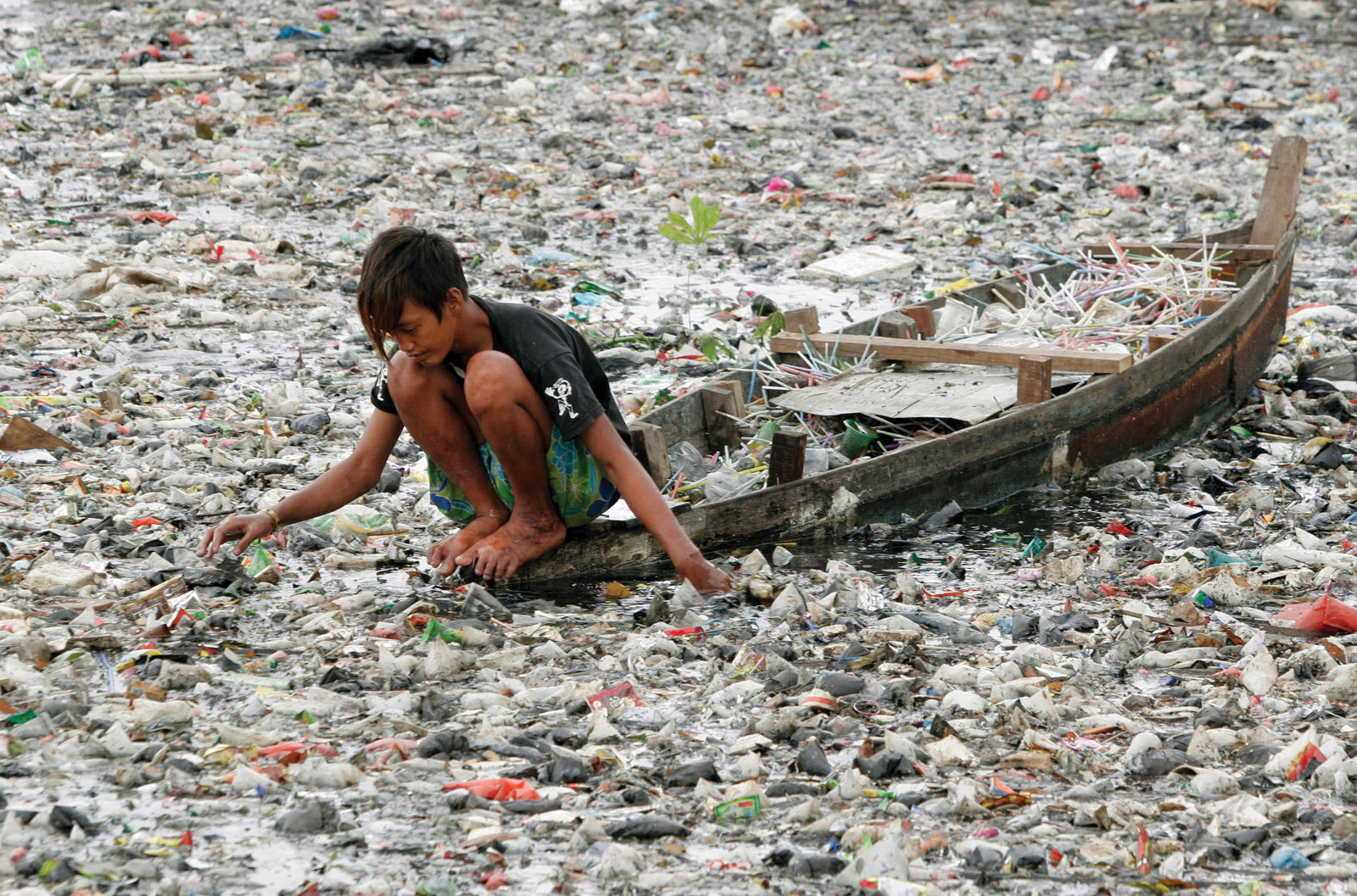 ЧТО НАДО ДЕЛАТЬ?
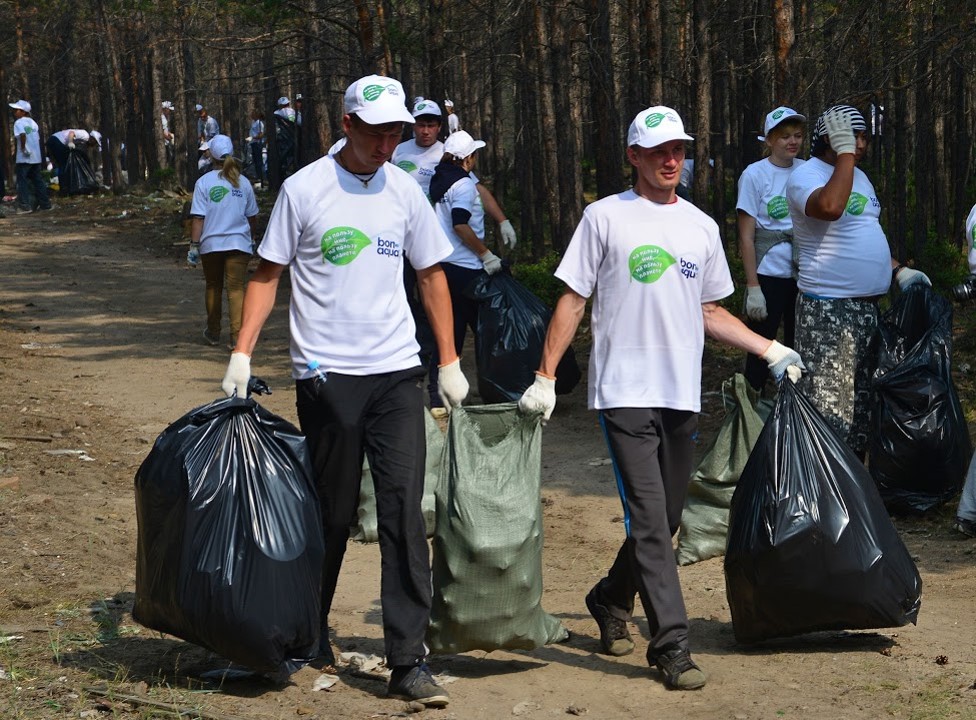 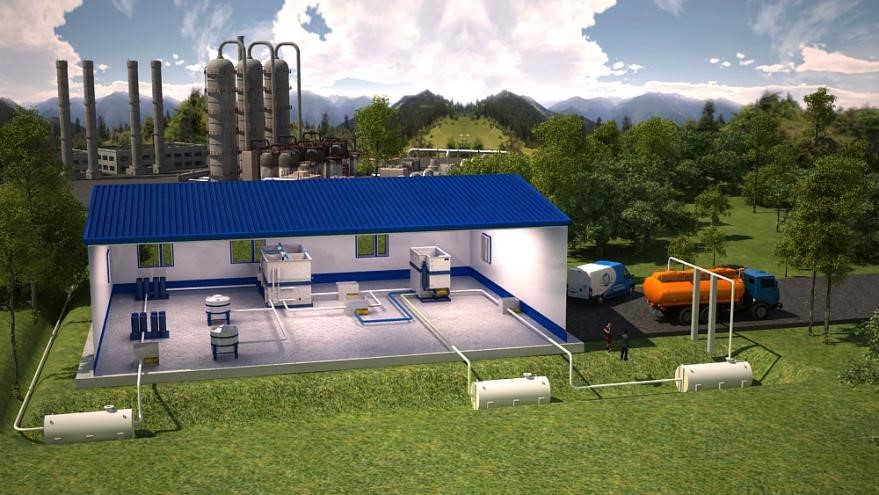 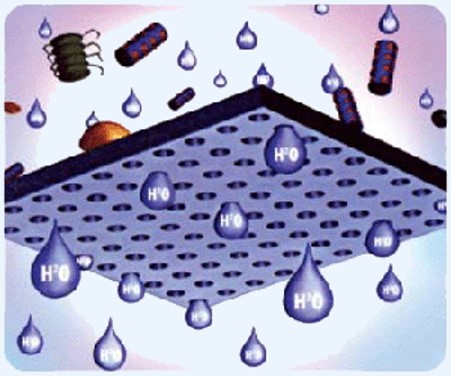 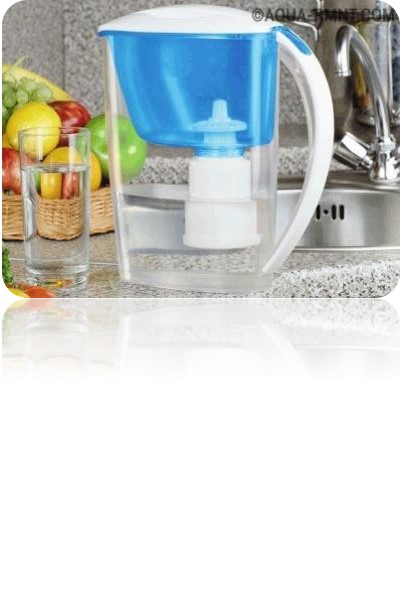 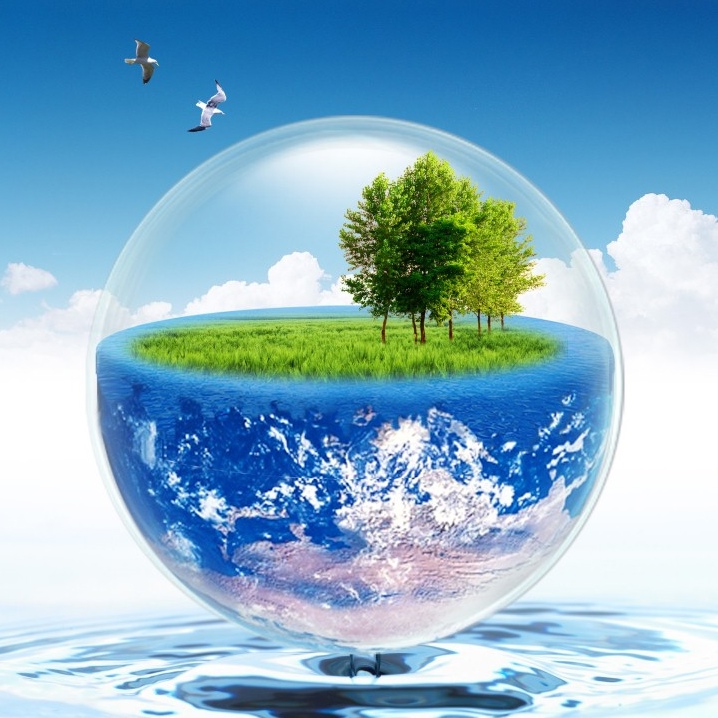 ЧЕЛОВЕК ЗАПОМНИ НАВСЕГДА!
СИМВОЛ ЖИЗНИ НА Земле –ВОДА!
ЭКОНОМЬ ЕЕ И БЕРЕГИ –
МЫ ВЕДЬ НА ПЛАНЕТЕ НЕ ОДНИ.
СУДЬБА ПЛАНЕТЫ В НАШИХ РУКАХ!